Mental Health Network Workshop 
30th  January 2018, Brighthelm

Linda Harrington (BHCCG), Clare Mitchison (BHCC)
Agenda
1      Introduction (5mins)				2.30

2.    Local needs  (10mins) CM			2.35

3.    Current services (10mins) LH			2.45

4.    Drivers for change  (10 mins) 			2.55
National and local context
Consultation and service user voice
Future service model

5.   Break  (10 mins) 				3.05

6.   Discussion Groups (45mins) 			3.15
 		
Feedback from groups (15mins) 			4.00

Next steps & Close				4.15
Mental health needs of people living in Brighton & Hove
More people in Brighton and Hove have mental health problems compared with the England national average:-
Higher proportions of people with a GP record of a SMI or of depression  
Higher rates of suicide and of hospital admission for self-harm
Self-reported anxiety is higher than England average 




Reference - https://fingertips.phe.org.uk/profile-group/mental-health
[Speaker Notes: RISK GROUPS 
_________________________________________________________________

Adversity in childhood including abuse, bullying, being in care
Social disadvantage including debt, unemployment, low education, fuel poverty, homelessness or insecure housing
Living alone, separation/divorce, loneliness
Physical ill-health or disability or learning disability
Drug & alcohol misuse 
Stressful life events including bereavement, imprisonment, refugee status, gender transition, abuse or violence, military service, becoming a parent, terminal illness, unpaid major caring responsibility.
Some LGBT and BAME groups
‘Loss, threat and uncertainty…are established risk factors for anxiety and depression’ CMO

We have more in these groups in Brighton & Hove than the national average:
Care leavers
People who are homeless or insecurely housed
People living in relative deprivation
People living alone]
Why might there be more mental health problems in Brighton & Hove?
Brighton & Hove has:-
Higher rates of homelessness 
Higher levels of deprivation
More care leavers
More people living alone
More violent crime

Cause and effect are hard to untangle



Reference - https://fingertips.phe.org.uk/profile-group/mental-health
[Speaker Notes: RISK GROUPS 
_________________________________________________________________

Adversity in childhood including abuse, bullying, being in care
Social disadvantage including debt, unemployment, low education, fuel poverty, homelessness or insecure housing
Living alone, separation/divorce, loneliness
Physical ill-health or disability or learning disability
Drug & alcohol misuse 
Stressful life events including bereavement, imprisonment, refugee status, gender transition, abuse or violence, military service, becoming a parent, terminal illness, unpaid major caring responsibility.
Some LGBT and BAME groups
‘Loss, threat and uncertainty…are established risk factors for anxiety and depression’ CMO

We have more in these groups in Brighton & Hove than the national average:
Care leavers
People who are homeless or insecurely housed
People living in relative deprivation
People living alone]
Self reported mental wellbeing is average (happiness, life satisfaction, worthwhile)
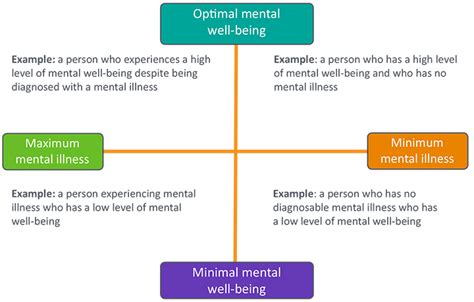 [Speaker Notes: RISK GROUPS 
_________________________________________________________________

Adversity in childhood including abuse, bullying, being in care
Social disadvantage including debt, unemployment, low education, fuel poverty, homelessness or insecure housing
Living alone, separation/divorce, loneliness
Physical ill-health or disability or learning disability
Drug & alcohol misuse 
Stressful life events including bereavement, imprisonment, refugee status, gender transition, abuse or violence, military service, becoming a parent, terminal illness, unpaid major caring responsibility.
Some LGBT and BAME groups
‘Loss, threat and uncertainty…are established risk factors for anxiety and depression’ CMO

We have more in these groups in Brighton & Hove than the national average:
Care leavers
People who are homeless or insecurely housed
People living in relative deprivation
People living alone]
Mental health support services
Targeted Mental Health Support Services
Current Mental Health Support
Public Health Contracts
Mental health promotion messages for all – Five Ways to Wellbeing
Training in mental health and suicide awareness for frontline staff and volunteers for groups that may be vulnerable to mental health problems
Suicide prevention

Mental health support contracts
Day services
Employment services
Services to support our more vulnerable people 
Supported accommodation
[Speaker Notes: Range of services
Significant service redesign
Centres of excellence
Joint working development – embedded with clinical service, pathway development]
Current services continued
Advocacy: Independent Mental Health Advocate, Independent Mental Capacity Advocate, Care Act and Community Advocates

Services to support people who are survivors and victims of trauma
Drivers for change
Prevention Concordat for Better Mental Health
joint cross-sectoral action to deliver an increased focus on the prevention of mental health problems and the promotion of good mental health at local level.

Five Year Forward View For Mental Health 
Improved access to treatment for children and young people 
Increased access to talking therapies IAPT and recovery rates
Perinatal mental health 
Physical and mental health 
24/7 community crisis response 
Increased access to employment support 
Reduction in suicide rate
Drivers for change continued
Caring Together 
Early local support 
Strengthened primary and community services
Integration between health and social care and the voluntary sector
What people have told us
Information – services not well known & difficult to navigate
Prevention – need for earlier support 
Complex and multiple needs – need for more responsive services 
Safe space - Nowhere to go that is safe – A&E alternatives
Coordinated service delivery - Links between physical and mental wellbeing services should be stronger
Services don’t always work well together and some duplication in support 
Transition - need for continuity and longer term support
Need more supported accommodation
Key Elements
Early help and clear access to support 
Enhanced navigation – supportive of those with complex needs 
Range of support – from wellbeing to recovery

Greater coordination between services, with improved links between GP clusters (x6) and secondary mental health services and non clinical support services 
Clinical support when needed 
Embedded peer support throughout the pathway
Housing and employment support 

Activities such as arts and outdoor projects, day activities with some building based support and community outreach 
Training for frontline staff and volunteers
Links and access to 24/7 crisis support
Key Themes from 
          Discussion Questions
1.    Access and enhanced navigation 











2.   How to ensure access to early help

3.   How might services work differently 

4.   Future model
Discussion Questions
1.    Access and enhanced navigation 
How could access to Information be improved?
What is required to improve access and encourage engagement with   mental health services and support e.g. do we need a single point of access?

2.   How to ensure access to early help
What approaches can prevent people becoming unwell and what support is available to maintain wellbeing? 

3.   How might services work differently 
How can services work together to deliver integrated care?

4.   Future model 
What's currently working well and working not so well ?
What do you like and what's missing from the Circle of Support model ?
Key Themes from 
          Discussion Questions
Access and enhanced navigation 


On line directory - e.g. can we update My Life? & ask services to update the links to their own services?
Navigator  to support people to find services 
Peer Support – support people to find appropriate service for them
Recovery College – ‘Navigating Mental Health Services’ is really popular
Single point of access
GPs need to know about Mental Health Services that are available
Key Themes from 
          Discussion Questions
2.    How to ensure access to early help

Target younger people
Outreach to encourage people to access services
Community services e.g. Food Banks, Garden Groups, Public Health services
Offer clinical as well as non clinical services
Online web chat, 
Single point of access
Safe place to calm down to avoid crisis points
Appropriate Training for all levels of people working with people with mental health
Peer Support groups, Buddying, Befriending
Clear pathways between clinical and non clinical services
Specialist Advocacy needs to be outside statutory services so that people can access this independently
Key Themes from 
          Discussion Questions
3.    How might services work differently?

Partnership working, clear pathways of services, better links between clinical and non clinical services
Need information sharing protocols/IT so that clinical and non clinical services can work together 
No wrong door, single point of access
Clinical and non clinical staff attend each other key Board/strategic meetings 
Clinical and non clinical services share referral criteria – stop duplication and gaps
Key Themes from 
          Discussion Questions
3.    Future Model 

Offer whole family services (holistic support not just the person but also the family and the carers)
Somewhere safe for people to go when in crisis 
Recovery College is  a good model 
Outreach models need to link and work together 
Embed Navigators into GP surgeries and support them to develop close links with MH clinical and non clinical services.
Key Themes from 
          Discussion Questions
2.    How to ensure access to early help

Target younger people
Outreach to encourage people to access services
Community services e.g. Food Banks, Garden Groups, Public Health services
Offer clinical as well as non clinical services
Online web chat, 
Single point of access
Safe place to calm down to avoid crisis points
Appropriate Training for all levels of people working with people with mental health
Peer Support groups, Buddying, Befriending
Clear pathways between clinical and non clinical services
Next Steps
Prior Information Notice (PIN )
Re-procurement timetable
Planning and development 
Tender during summer 17/18
Start of services 1st April 2019 
Engagement Framework 
Feedback Form
Thank you for attending today
Thank you for taking part today, we appreciate your time and support 

Becky Jarvis 
GP and Mental Health Clinical Lead 
Rebecca.jarvis@nhs.net

Linda Harrington
Mental Health Commissioner – 
linda.harrington@nhs.net

Clare Mitchison – Public Health Specialist – 
Clare.Mitchison@brighton-hove.gov.uk